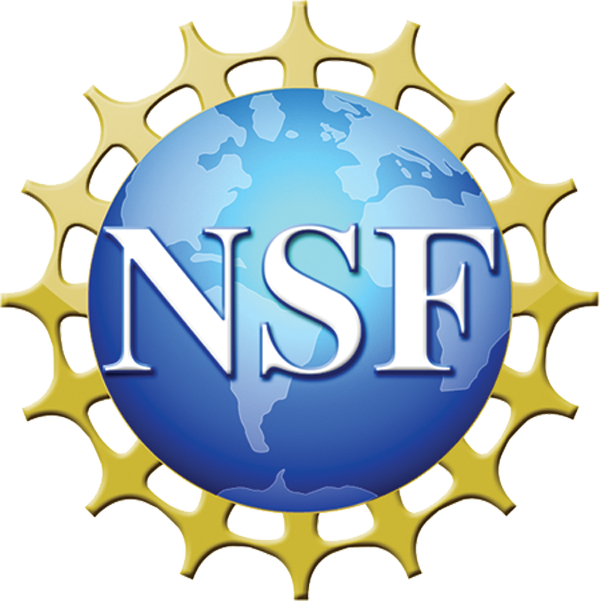 NSF PFI-TT
HOME       OVERVIEW       DOWNLOADS       ABOUT US
REAL-TIME ANALYSIS OF ELECTROENCEPHALOGRAMS IN AN INTENSIVE CARE ENVIRONMENT
IMAGE 1
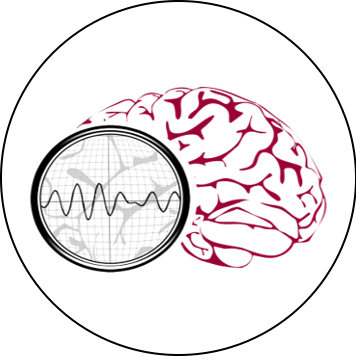 THE NEURAL ENGINEERING DATA CONSORTIUM
HELP      CONTACT US
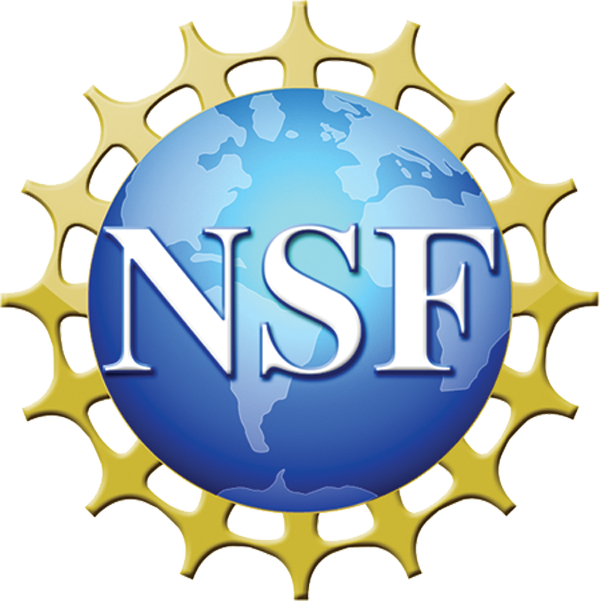 NSF PFI-TT
HOME       OVERVIEW       DOWNLOADS       ABOUT US
OVERVIEW
VIDEO
In this project, we have developed a real-time version of our state-of-the-art automated seizure detection software. We have also improved performance of the system. The overall goal is to develop technology that is marketable.
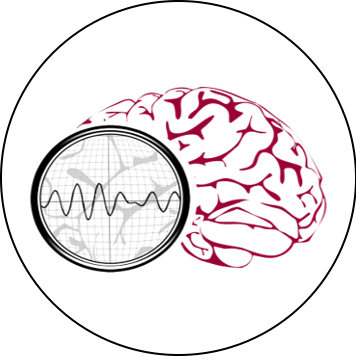 THE NEURAL ENGINEERING DATA CONSORTIUM
HELP      CONTACT US
[Speaker Notes: -Host video through YouTube or other services so that the server space isn’t taken up by the video?]
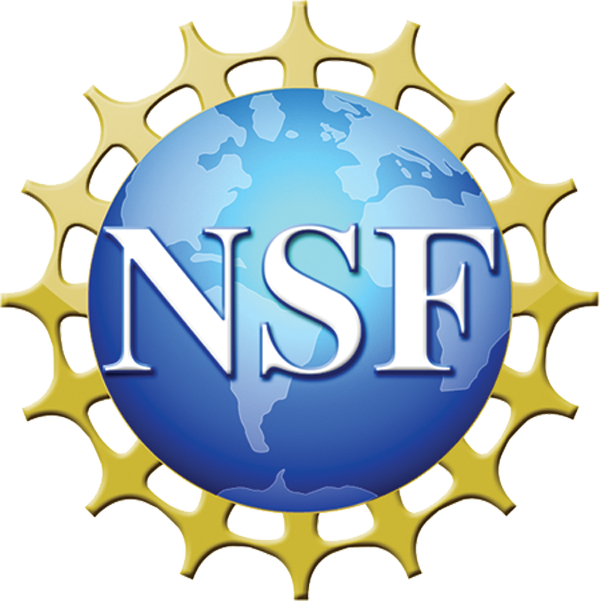 NSF PFI-TT
HOME       OVERVIEW       DOWNLOADS       ABOUT US
DOWNLOADS
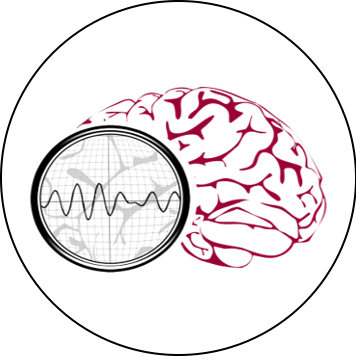 THE NEURAL ENGINEERING DATA CONSORTIUM
HELP      CONTACT US
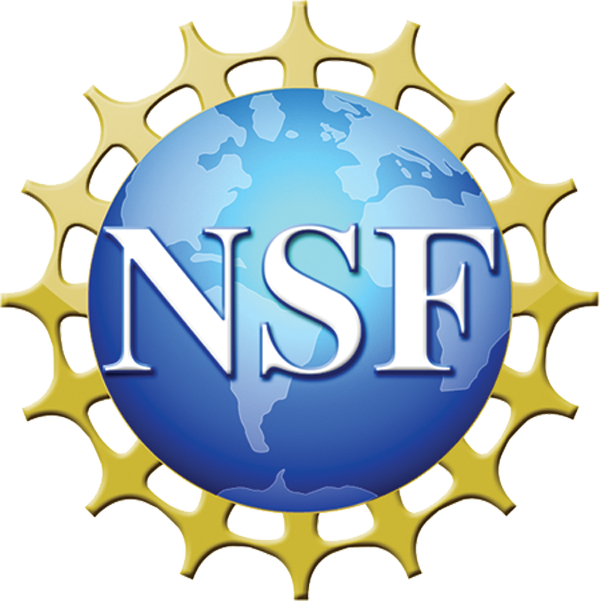 NSF PFI-TT
HOME       OVERVIEW       DOWNLOADS       ABOUT US
ABOUT US
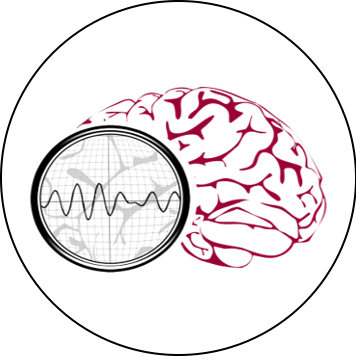 THE NEURAL ENGINEERING DATA CONSORTIUM
HELP      CONTACT US
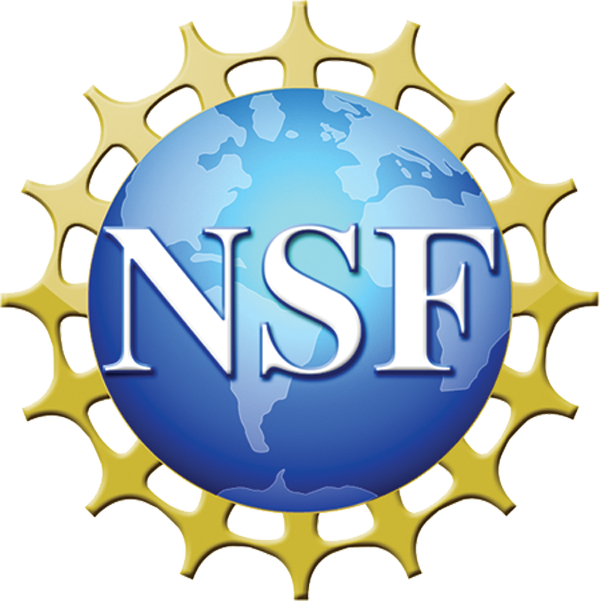 NSF PFI-TT
HOME       OVERVIEW       DOWNLOADS       ABOUT US
REAL-TIME ANALYSIS OF ELECTROENCEPHALOGRAMS IN AN INTENSIVE CARE ENVIRONMENT
IMAGE 2
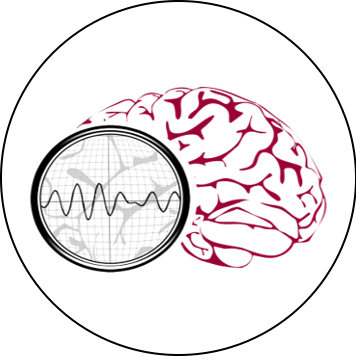 THE NEURAL ENGINEERING DATA CONSORTIUM
HELP      CONTACT US
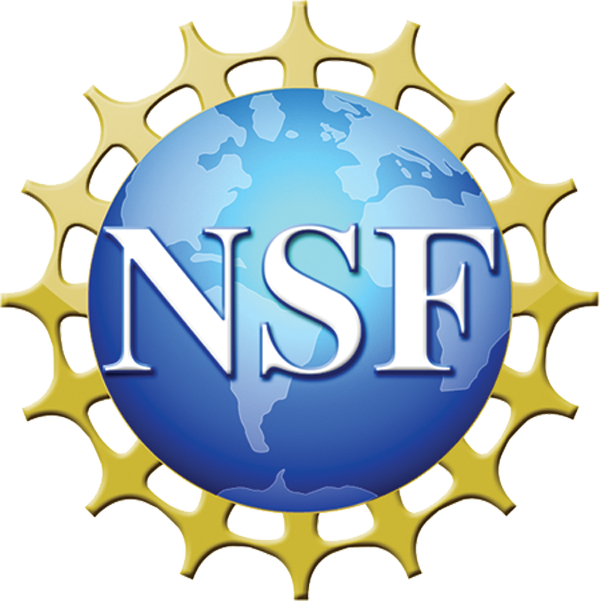 NSF PFI-TT
HOME       OVERVIEW       DOWNLOADS       ABOUT US
REAL-TIME ANALYSIS OF ELECTROENCEPHALOGRAMS IN AN INTENSIVE CARE ENVIRONMENT
IMAGE 3
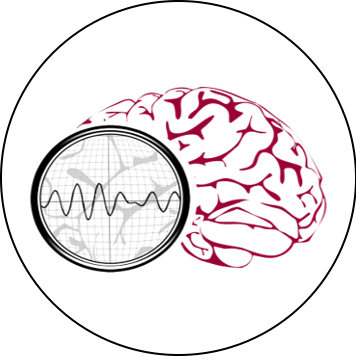 THE NEURAL ENGINEERING DATA CONSORTIUM
HELP      CONTACT US
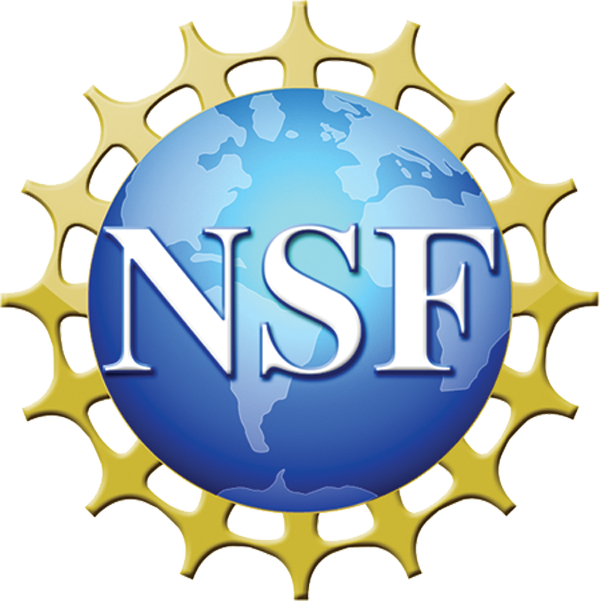 NSF PFI-TT
HOME       OVERVIEW       DOWNLOADS       ABOUT US
CONTACT US
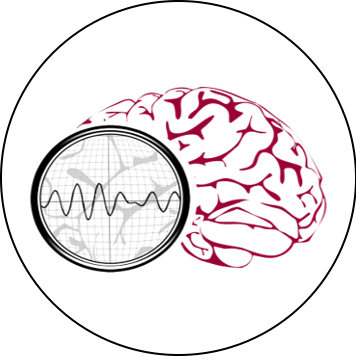 THE NEURAL ENGINEERING DATA CONSORTIUM
HELP      CONTACT US